23년 1월 상품 변경사항
1월 상품 변경사항 안내
◆다(多)사랑통합보험 신규 특약 부가
기타 U/W 변경사항 안내
1월 상품 변경사항 안내
다(多)사랑통합보험V2
1. 소액암보장New보장특약
중증갑상선암
갑상선 수질암 또는 갑상선 역형성암(미분화암)
암관련 한도는 기존과 동일(일반암 최대 2억 / 소액암 최대 4천)
1월 상품 변경사항 안내
다(多)사랑통합보험V2
1. 소액암보장New보장특약
보험료 차이는 거의 없음.
1월 상품 변경사항 안내
다(多)사랑통합보험V2
2. 상급종합병원암통원특약(갱신형) 탑재
상급종합병원암통원특약(갱신형)
연간 30회 한, 최대 30만
[암진단비] 최대 2억원
(갱신, 비갱신)
[소액암진단비] 최대 4천만원
(비갱신)
[암통원비] 최대 30만원
(갱신)
1월 상품 변경사항 안내
다(多)사랑통합보험V2
❐ 고액항암 타사합산 한도 확대
=> 新담보 지속 추가 및 업셀링 고려 당타사합산한도 現 1.5억 → 2억 확대
     (각 담보별 당사 한도는 별도 제어 中)
1월 상품 변경사항 안내
다(多)사랑통합보험V2
3. 재해후유장해보장특약II 신설
1월 상품 변경사항 안내
다(多)사랑통합보험V2
4. 간병인사용입원 일당 추가
*가입금액 10만원 기준
간호간병서비스까지
보장 가능!
(3.3.5탑재된 간병입원일당)
요양병원제외 10만
요양병원 4만
간호간병 2만
1월 상품 변경사항 안내
다(多)사랑통합보험V2
4. 간병인사용입원 일당 추가
손해보험사 간병인 사용입원 or 사용 일당 중복 가입 불가
다사랑통합
추가가입 OK!
손해보험사
추가가입 불가
손해보험사
간병인사용
최대 15만원
1월 상품 변경사항 안내
다(多)사랑통합보험V2
5. 산정특례 4종 출시(뇌혈관, 심장질환, 중증치매, 중증화상)
산정특례란?
진료비 본인부담이 높은 중증질환에 대해
치료비를 경감해주는 제도
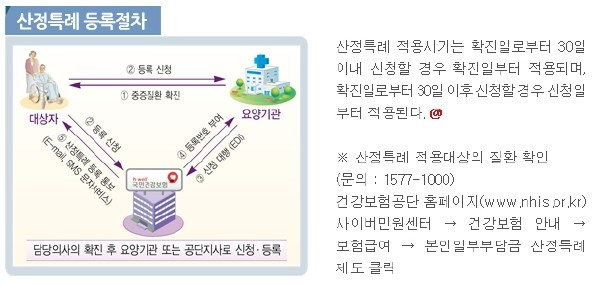 등록신청
중증질환진단
및 수술, 투약 등
국민건강보험
산정특례 등록
5~10%
자기부담금
산정특례대상
보험금 지급
1월 상품 변경사항 안내
다(多)사랑통합보험V2
5. 산정특례 4종 출시(뇌혈관, 심장질환, 중증치매, 중증화상)
산정특례란?
진료비 본인부담이 높은 중증질환에 대해
치료비를 경감해주는 제도
❐ 중증질환 산정특례기간
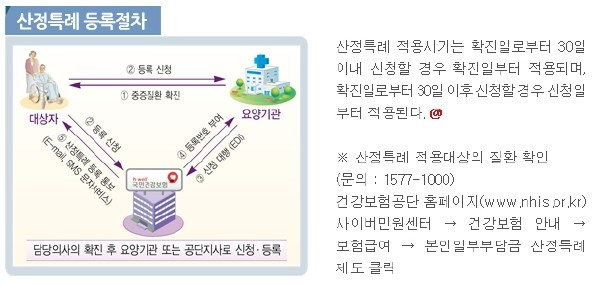 1월 상품 변경사항 안내
다(多)사랑통합보험V2
5. 산정특례 4종 출시(뇌혈관, 심장질환, 중증치매, 중증화상)
산정특례란?
진료비 본인부담이 높은 중증질환에 대해
치료비를 경감해주는 제도
[산정특례 대상질병]
[총 산정특례대상진단비 4종 출시]
중증질환자(뇌혈관질환)
산정특례대상진단비
(등록 1회당 / 연간 1회)
중증질환자(심장질환)
산정특례대상진단비
(등록 1회당 / 연간 1회)
중증질환자(중증화상)
산정특례대상진단비
(등록 1회당 / 연간 1회)
중증치매
산정특례대상진단비
(최초 1회 한)
산정특례진단특약의 장단점
뇌혈관질환 산정특례 적용 조건
뇌혈관질환 산정특례는
해당 질병(상병)코드 진단
해당 수술을 받은 경우(V191)
(*첨부참조)
I60~62에 해당하는 중증뇌출혈환자가
급성기에 입원하여 진료를 받은 경우(V268)
OR
(*첨부참조)해당 수술을 받지 않은 경우
I63에 해당하는 뇌경색증환자가
발생 24시간이내 병원에 도착하여
입원진료 중 NIHSS가 5점 이상인 경우(V275)
OR
(*첨부참조)해당 수술을 받지 않은 경우
뇌혈관질환 산정특례에 대한 사항
상병치료를 위한 수술
해당상병진단
❐ 뇌혈관산정특례 수술
해당질병코드 + 수술진행 = 뇌혈관산정특례
뇌혈관질환 산정특례에 대한 사항
5. 뇌혈관질환 산정특례
심장질환 산정특례에 관한 사항
5. 심장질환 산정특례
심장질환 산정특례는
해당 질병(상병)코드 진단
해당 수술 또는
약제투여를 받은 경우(V192)
(*첨부참조)
심장질환 산정특례에 관한 사항
심장질환 산정특례에 관한 사항
5. 심장질환 산정특례
❐ 진단비 vs 산정특례
뇌/허진단비 vs 산정특례 보험료 비교
❐ 40세, 100세만기, 20년납, 해지환급금미지급형, 1천만원 가입시 기준
산정특례에 관한 사항
❐ 2대질환 산정특례 비교
- 40세남, 100세만기, 20년납, 1천만원 가입시 기준, 납면 제외
생명보험 中 Only 흥국생명만! 비갱신형 운용!
손보사 中 DB, 한화, 롯데, 흥국만 비갱신형 운용
중증치매 산정특례에 대한 사항
5. 중증치매 산정특례
영상검사와
신경심리검사에서
치매상병으로 진단
CDR 2점 이상 또는
전반적퇴화척도(GDS) 5점 이상
간이정신상태검사(MMSE)
18점 이하
❐ 중증치매 산정특례 필수검사 항목
   ➀ 영상검사(뇌 MRI 또는 뇌 CT )
   ➁ 특수생화학/ 면역학, 도말/ 배양 검사
   ➂ 임상진단
   ➃ 신경심리검사 + CDR 2점 이상 또는 GDS 5점 이상 + MMSE 18점 이하
   ➄ CDR 3점 이상 또는 GDS 6점 이상 + MMSE 10점 이하의 질환자의 경우, 
       신경심리검사*를 실시하지 않되 신경과 및 정신의학과 전문의가 확진
    * 신경심리검사: SNSB, CERAD, LICA
❐ 등록기준(필수검사 항목 조합)
  1. 신규 등록
   - ➀ + ➂ + ➃ 또는 ➀ + ➂ + ➄
   - ➀ + ➁ + ➂ + ➃ 또는 ➀ + ➁ + ➂ + ➄
  2. 재등록
   - ➂ + ➃ 또는  ➂ + ➄
중증치매 산정특례에 대한 사항
중증치매I 산정특례(5년)
중증치매II 산정특례(60일)
자동차사고부상치료비 특약 신설
6. 자동차사고부상치료비
1. 가입금액 공통 적용(14급 30만원/타사합산 30만)
23년 1월
자동차부상치료
개정
2. 보장횟수 연 3회로 제한
3. 단독사고 보상 제외
자동차부상치료비특약 신규 탑재